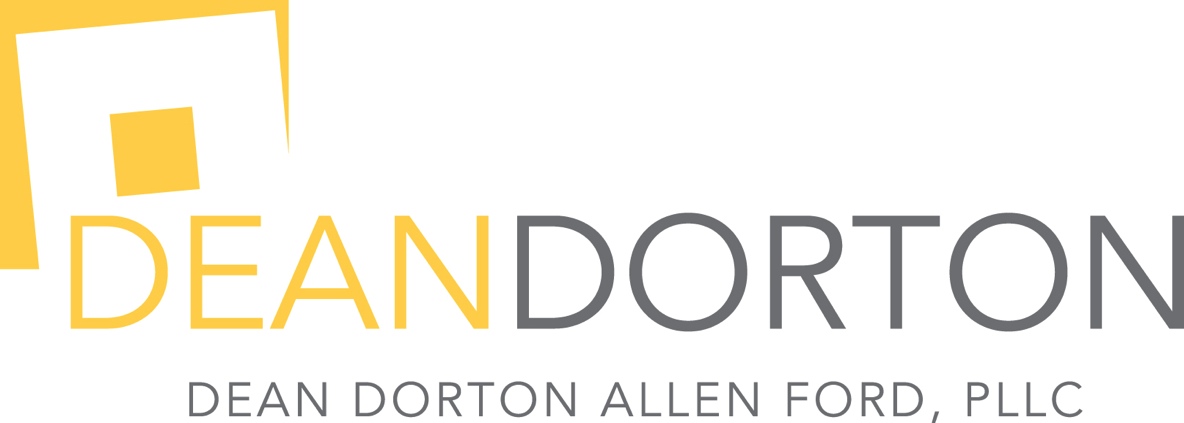 Accounting & Market Changes Impacting Mining CompaniesKY PEM SeminarWilliam J. Kohm, CPAAudit DirectorSeptember 6, 2013
Bill Kohm has over 16 years of financial mining experience and leads Dean Dorton’s Natural Resources Team which specializes in the following areas:

accounting
tax
financial statement audit
public company reporting
internal audit/SOX
acquisition accounting
litigation support
business valuation
IT consulting
Agenda
Industry Coal Survey and Headlines
2013 Mining Company Financial Results
New & Proposed Accounting Standards
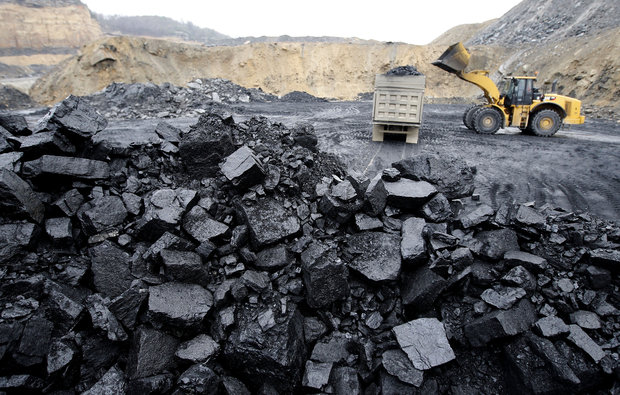 2012 Dean Dorton Coal SurveyCentral Appalachia Results
20% of operating cash costs are payroll related 
17% of operating cash costs are repairs/mnt and supplies related
Other major costs include insurance, royalties, coal production taxes, purchased coal and fuel
Average sales price $79/ton
EBITDA/Ton Sold $9.67
[Speaker Notes: $5/ton enough service debt, settle networking deficits where you have extended AP and leave a return for owners?
As engineers involved in operations can help control labor, repairs/mnt/supplies costs]
2012 Dean Dorton Coal SurveyCentral Appalachia Results
Cash Operating Margin 15% of Sales  ($15,000,000)
Cap Ex                               (5%)                 (5,000,000)     
G&A Expense	         (5%)                 (5,000,000)     
Net Cash Margin              5%                   $5,000,000
Residual Cash Application
Debt Service
Working Capital
Income Taxes
Distributions?
[Speaker Notes: $5/ton enough service debt, settle networking deficits where you have extended AP and leave a return for owners?
As engineers involved in operations can help control labor, repairs/mnt/supplies costs]
2013 Coal Company HeadlinesPatriot Coal
Continues in Chapter 11 Bankruptcy with $2 billion of liabilities subject to compromise
Lost a court verdict over legacy liabilities vs. Peabody
Plan of Reorganization to be filed on December 1, 2013
[Speaker Notes: Patriot- much of compro liab are Post retirment benefits]
2013 Coal Company HeadlinesRhino
July 22, 2013 declared a cash distribution of $0.445 per common unit
Completed acquisition of interest in Utica Shale for $25 million with an estimated 2013 cap ex of $15 million to $20 million to develop
Sold 20% of its royalty interest in Utica Shale for $10.5 million
Plans to develop coal reserves in WKY
[Speaker Notes: Patriot- much of compro liab are Post retirment benefits]
2013 Coal Company HeadlinesAlpha
Major debt refinancing of approx. $1 billion
Recorded $33 million charge for loss on early debt extinguishment.
Idled mines in West VA and recorded a $22 million impairment charge
[Speaker Notes: Working capital and extend out debt terms]
2013 Coal Company HeadlinesAlliance
Record EBITDA, sales volumes and revenue during 2013 enhanced by its Illinois Basin and Northern App operations
$25 million acquisition of 11.6 million proven and probable reserves in WV from Laurel Run Mining Company (CONSOL)
On July 26, 2013, declared a $1.1525 per unit cash distribution ($72.6 million)
[Speaker Notes: Alliance- strategic acquisition]
2013 Coal Company HeadlinesKY Coal Severance Tax
40 Year Program
FY 2012 $298 million declined to $231 million in FY 2013
Bill outstanding to get 100% back to producing counties
[Speaker Notes: 4.5% Coal Sales (net of purchased coal and transp costs)– WVA 5%

22% drop in sev funds- about same as % drop in production over past year

EKY counties suffering to balance budgets with declining sev tax revenue]
2013 Mining CompanyFinancial Results
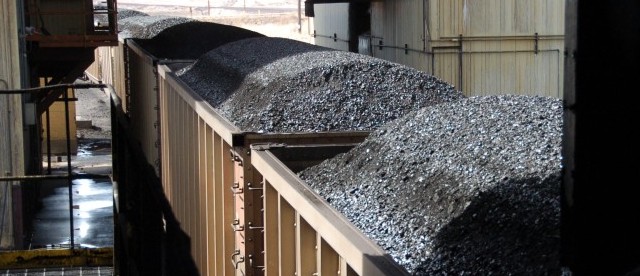 Coal Company Resultsper First Research
[Speaker Notes: First Reseach obtains data from private and public coal companies
Increase in debt in 2013 as seen with Alpha

As seen in declinging cash flows EBITDA/Sales dwinding

Sales and Asset bases shrinking allowing some improvement in return%]
Coal Company OCF*June 30, 2013 vs. June 30, 2012
[Speaker Notes: Operating Cash flows good indicator of company value.  As we will see on next side the market has considered]
2013 Coal Stock Results
[Speaker Notes: Most industries BETA are more consistent but not coal
Target- 15.3 PE
Wal Mart 14 PE (.33)
GE 17 (1.24)
GM 13 (1.69)
Micro & Apple 12 (.77)
FB 193 (3.3)


PE_ how much pay for $1 of earnings (avg market 20 to 25 times)
Alpha lost 80% of its value in past 3 years

Beta of less than 1 stable stock, moves same direction as market in whole

Greater than 1 Volatile stock subject to day to news fluctations]
2013 Coal Stock Results
[Speaker Notes: Most industries BETA are more consistent but not coal
Target- 15.3 PE
Wal Mart 14 PE (.33)
GE 17 (1.24)
GM 13 (1.69)
Micro & Apple 12 (.77)
FB 193 (3.3)


PE_ how much pay for $1 of earnings (avg market 20 to 25 times)
Alpha lost 80% of its value in past 3 years

Beta of less than 1 stable stock, moves same direction as market in whole

Greater than 1 Volatile stock subject to day to news fluctations]
New and Proposed Accounting Standards
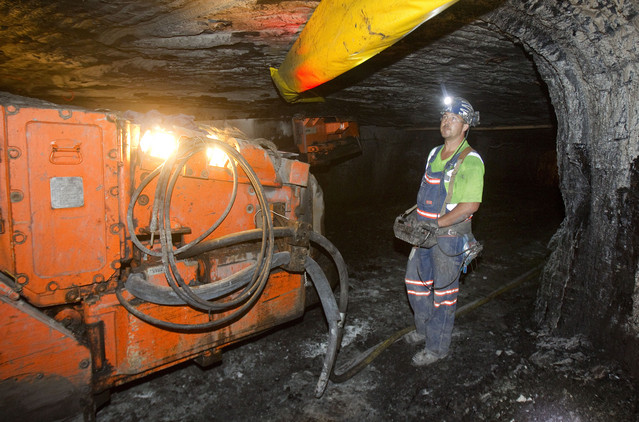 IFRIC 20 Stripping Costs in the Production Phase of a Surface Mine
IFRS- now allows capitalization of excess overburden during production process and treated as a depletable asset if can assign to a reserve base
US GAAP- costs are factored into inventory and run through expense upon sale of inventory
[Speaker Notes: Analysts with IFRS reporting mining companies should ask about this accounting change and how management adopted= should also be disclosed 2012 will need to be restated as part of the adoption]
Emerging Accounting Issues: US Private Company Council
Formed in late 2012
Exists to bring relief to private companies from extensive GAAP accounting/reporting requirements
Currently 4 proposed “optional”relief standards
Does not apply to public companies
[Speaker Notes: Goodwill example- application]
Emerging Accounting Issues: Leases
Excluded
Mineral, oil, natural gas leases 
ST leases (less than 1 year)
“Right of Use Asset” and Lease Liability 
Type A and Type B Leases
Type A will enhance EBITDA and operating cash flow presentation
Expect final draft of standard in 2013 with 2017 effective date
Federal Tax Change
Effective 1/1/14 new federal tangible property tax regulations take effect
Capitalization guidance including parts and supplies
Requires written capitalization policy
Please discuss with CFO soon to accommodate the major changes
[Speaker Notes: Variety of capitlaizion vs. expense practices in our industry
This change will impact book accounting as well as doubt want to keep 2 separate books]
Reclamation Accounting Point
Catch up Contemporaneous Reclamation on active/idle jobs should be accrued at: 			
Year end (private)
Each quarter end (public)
End of Mine Reclamation Models do not include catch up contemporaneous liabilities
Accounting & Market Changes Impacting Mining Companies
Questions?

William J. Kohm, Audit Director (bkohm@ddafcpa.com)
(859 425 7625)
[Speaker Notes: We have seen through our survey, headlines and financial results the importance of controlling and reducing costs.  You all have the ability to make a major impact in this endeavor and enhance your company’s value.  Market volatility has enhanced your importance in providing timely and accurate data to accounting to allow for meaningful financial statements.  I appreciate your time and attention and hope my comments provide value to your day to day responsibilities and heighten your awareness of actual and proposed accounting changes.  At this time I will entertain any questions.]